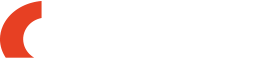 BALANCE DE VIVIENDA  
2023
Déficit habitacional en Chile: 
Evolución y análisis de la crisis de vivienda
Nicolás León R.
Gerente de Estudios y Políticas Públicas
BALANCE DE VIVIENDA & ENTORNO URBANO 2023
BALANCE DE VIVIENDA 2023
¿QUÉ MIDE EL BALANCE DE VIVIENDA?
El objetivo del estudio es estimar el nivel y la evolución de los requerimientos habitacionales…
Déficit Habitacional
En base a CASEN 2022
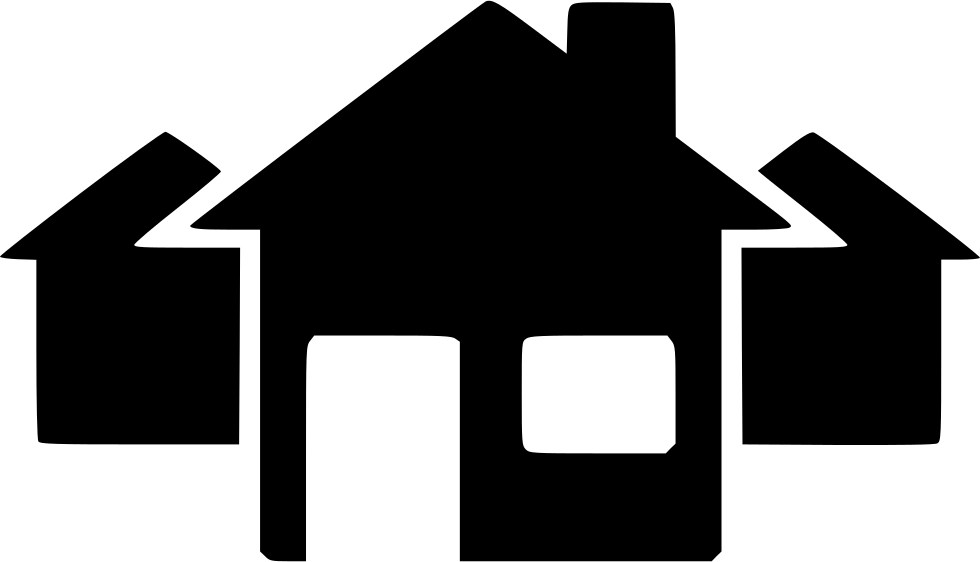 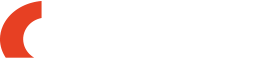 BALANCE DE VIVIENDA & ENTORNO URBANO 2023
BALANCE DE VIVIENDA 2023
¿QUÉ MIDE EL BALANCE DE VIVIENDA?
Requerimientos habitacionales
Familias allegadas
Vivienda irrecuperable
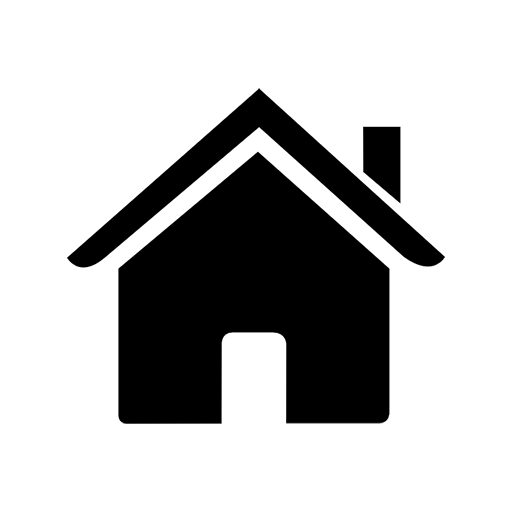 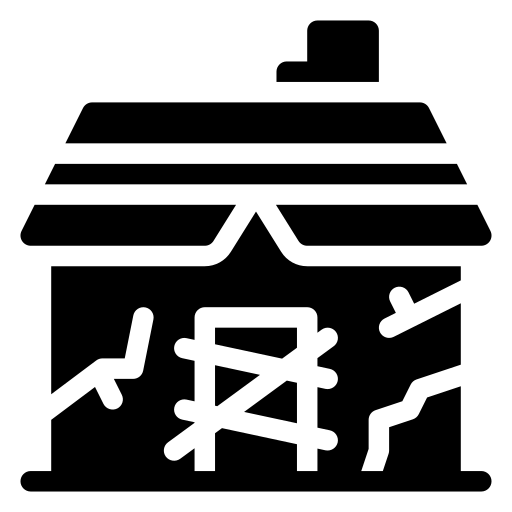 RHD
Requerimientos Habitacionales 
por Deterioro
RHA
Requerimientos Habitacionales 
por Allegamiento
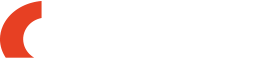 BALANCE DE VIVIENDA & ENTORNO URBANO 2023
BALANCE DE VIVIENDA 2023
Metodología CChC para definir allegamiento
Requerimientos habitacionales
Familias allegadas - RHA
Familias allegadas con hacinamiento
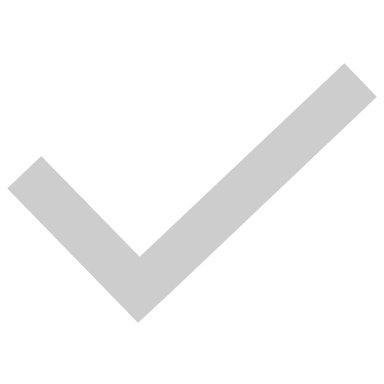 Requerimiento habitacional
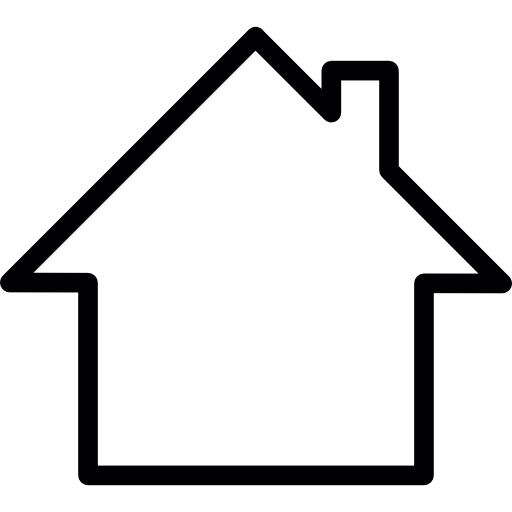 2,5 personas por cada 
habitación destinada a dormitorio.
Familias con incapacidad financiera
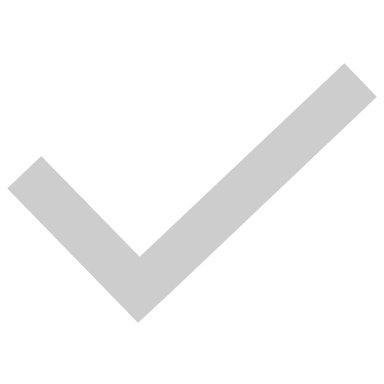 Requerimiento habitacional
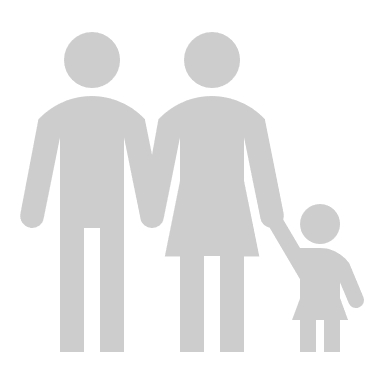 Ingreso familiar < acceder a un arriendo formal y adecuado a sus necesidades habitacionales, dentro de la comuna actual de residencia.
Familias allegadas sin hacinamiento
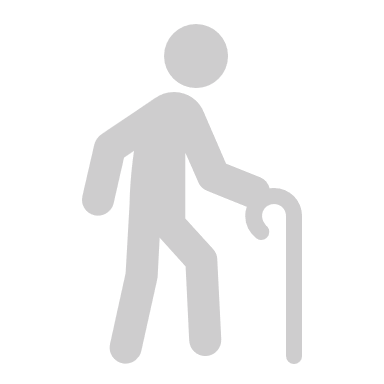 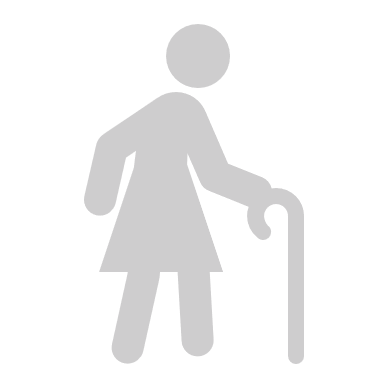 No es requerimiento habitacional
Familias sin incapacidad financiera
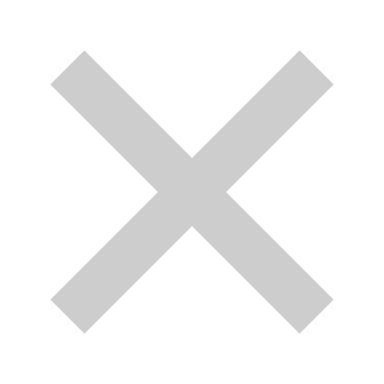 Familias no allegadas
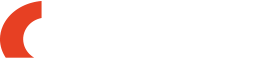 BALANCE DE VIVIENDA & ENTORNO URBANO 2023
BALANCE DE VIVIENDA 2023
Metodología CChC para definir allegamiento
Requerimientos habitacionales
Viviendas deterioradas - RHD
Considera hogares que habiten una vivienda deficitaria en calidad-materialidad de los muros o por su tipo (carpas, mediaguas, etc.)*. 

Calidad: mal estado de conservación de los muros.
Materiales: muros precarios o de desecho (cartón, sacos, etc)
Mediagua, mejora o vivienda de emergencia.
Rancho o choza.
Vivienda precaria de materiales reutilizados.
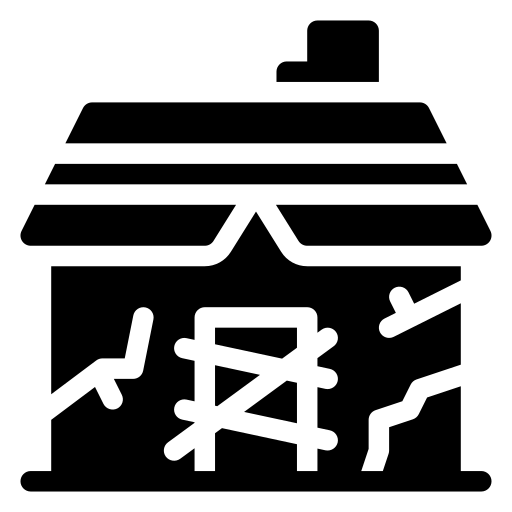 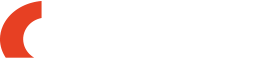 *Nota: No se consideran los requerimientos habitacionales que podrían ser superados con la mejora, ampliación o reparación de la vivienda actual, dado que la naturaleza de esta problemática es distinta a la del déficit cuantitativo.
PRINCIPALES
RESULTADOS
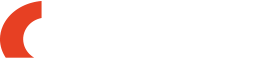 BALANCE DE VIVIENDA 2023
RESULTADOS AGREGADOS DEL DÉFICIT HABITACIONAL EN BASE A CASEN 2022 | RHA + RHD
110 mil requerimientos más 
que en CASEN 2017 a nivel nacional
935 mil
Requerimientos habitacionales a nivel nacional
13% crecimiento
con respecto a CASEN de 2017*
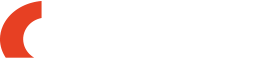 *Considerando una metodología equivalente con la utilizada en el Balance de 2023
BALANCE DE VIVIENDA 2023
RESULTADOS AGREGADOS DEL DÉFICIT HABITACIONAL EN BASE A CASEN 2022 | RHA + RHD
935 mil
Requerimientos habitacionales a nivel nacional
161 mil ~ 17% del total
Allegados hacinados
441 mil ~ 47% del total
Allegados por incapacidad financiera
333 mil ~ 36% del total
Viviendas irreparables
C a m p a m e n t o s
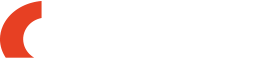 BALANCE DE VIVIENDA 2023
RESULTADOS AGREGADOS DEL DÉFICIT HABITACIONAL EN BASE A CASEN 2022 | RHA + RHD
935 mil
Requerimientos habitacionales a nivel nacional
161 mil ~ 17% del total
Allegados hacinados
441 mil ~ 47% del total
Allegados por incapacidad financiera
333 mil ~ 36% del total
Viviendas irreparables
-27% ~ 60 mil menos
Respecto a CASEN 2017
+69% ~ 180 mil más
Respecto a CASEN 2017
-3% ~ 10 mil menos
Respecto a CASEN 2017
C a m p a m e n t o s
-34% Sec. Vulnerables
-14% Sec. Medios
+34% Sec. Vulnerables
+165% Sec. Medios
-8% Sec. Vulnerables
+3% Sec. Medios
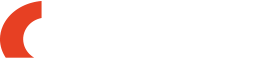 BALANCE DE VIVIENDA 2023
RESULTADOS POR CLASIFICACIÓN SOCIOECONÓMICA | RHA + RHD
540.320
540.856
66%
58%
CASEN 2022
CASEN 2017
Variación de -0,1%
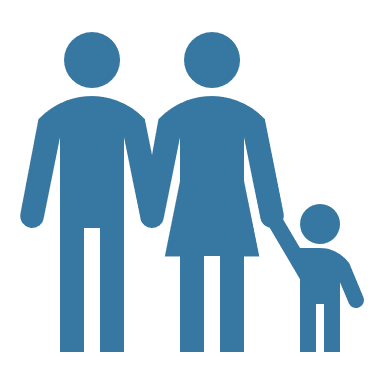 Está asociado a familias vulnerables
Está asociado a familias vulnerables
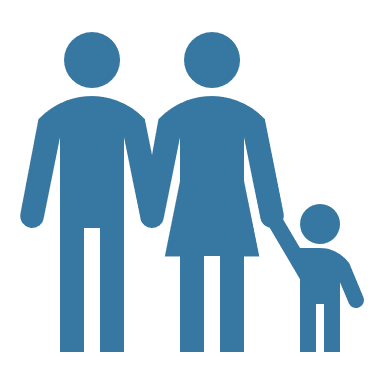 Familias entre los deciles de ingresos I y IV
377.453
273.790
33%
40%
CASEN 2022
CASEN 2017
Variación de 38%
Está asociado a familias de sectores
medios
Está asociado a familias de sectores
medios
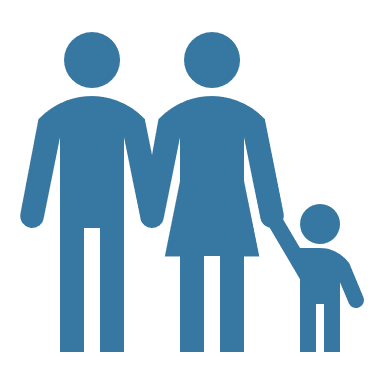 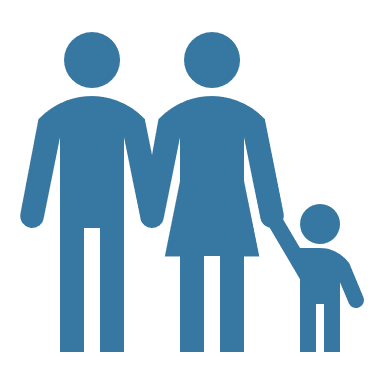 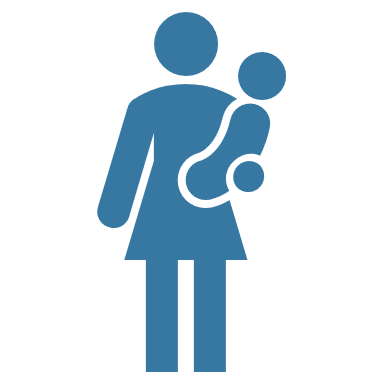 Familias entre los deciles de ingresos V y IX
17.236
10.116
1,2%
2%
CASEN 2022
CASEN 2017
Variación de 70%
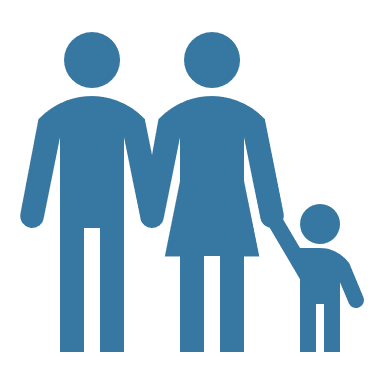 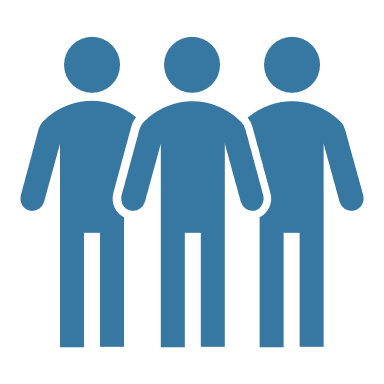 Está asociado a familias de ingresos
altos
Está asociado a familias de ingresos
altos
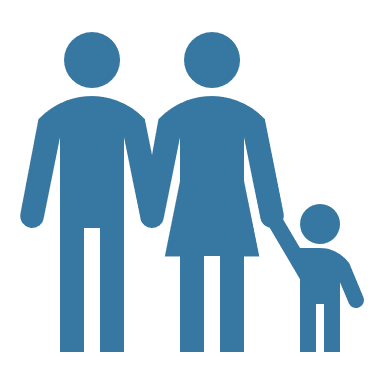 Familias en el decil X
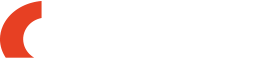 BALANCE DE VIVIENDA 2023
RESULTADOS POR CONFORMACIÓN FAMILIAR | RHA + RHD
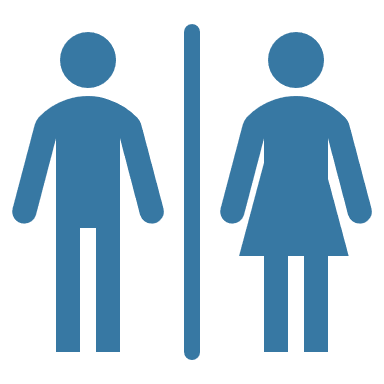 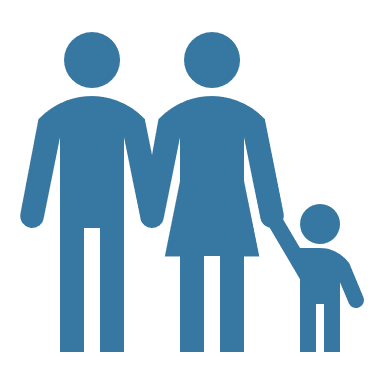 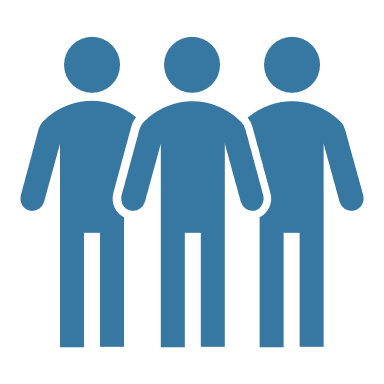 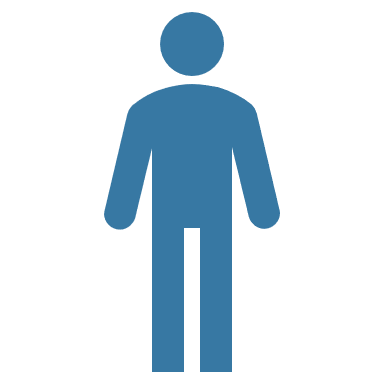 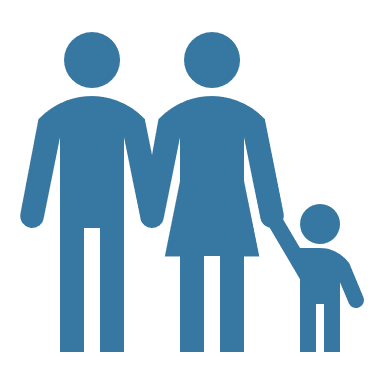 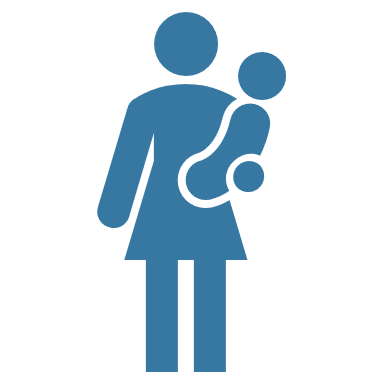 21% está asociado a grupos
02% está asociado a núcleos
29% está asociado a núcleos
12% está asociado a núcleos
36% está asociado a núcleos
Unipersonales
Biparentales
Sin Núcleo
Uniparentales
Extensos
169.242
291.654
30.861
35.875
297.130
CASEN 2017
+528%
-62%
-58%
+99%
-5%
336.923
275.769
193.869
14.979
113.469
CASEN 2022
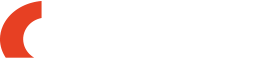 BALANCE DE VIVIENDA 2023
RESULTADOS POR CARACTERIZACIÓN DEL JEFE FAMILIAR | RHA + RHD
54% está asociado a hogares o núcleos liderados por una mujer
458.107
504.195
Incremento de 10%
Jefas de núcleo - 2017
Jefas de núcleo - 2022
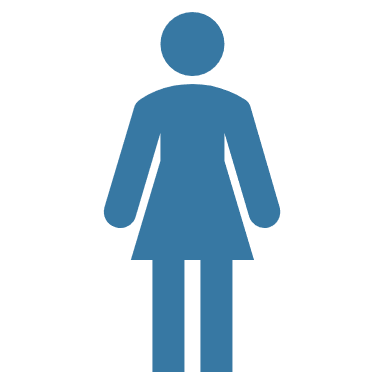 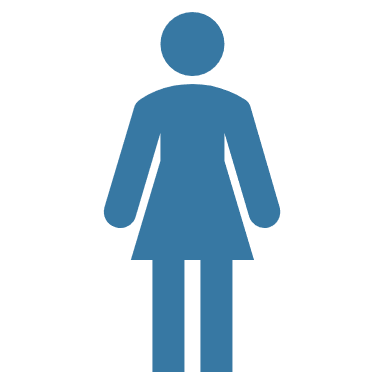 16% corresponde a hogares o núcleos con un jefe extranjero
57.479
151.779
Incremento de 164%
Jefes extranjeros - 2017
Jefes extranjeros - 2022
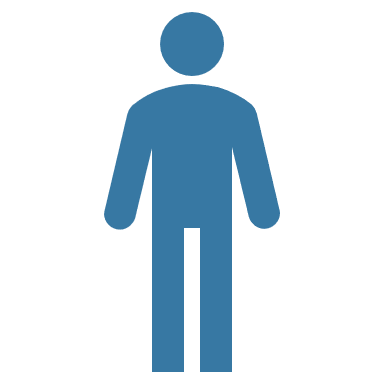 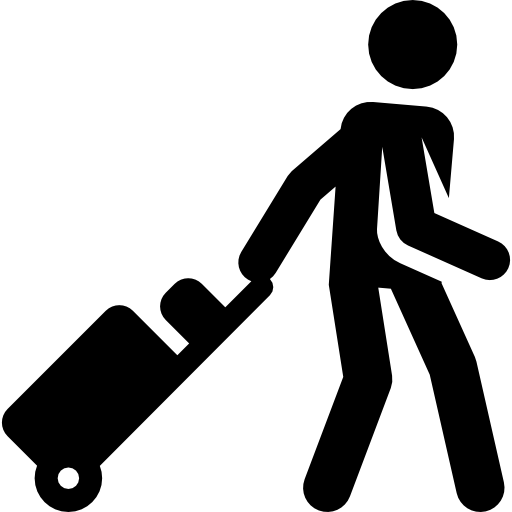 2022: 50% está asociado a hogares o núcleos liderados por un jefe menor a 40 años
462.791
201.522
270.696
Jefes menores a 40 años
Jefes mayores a 60 años
Jefes entre 40 y 60 años
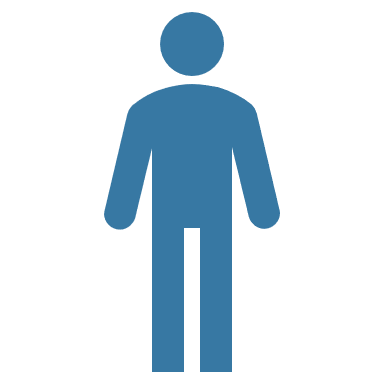 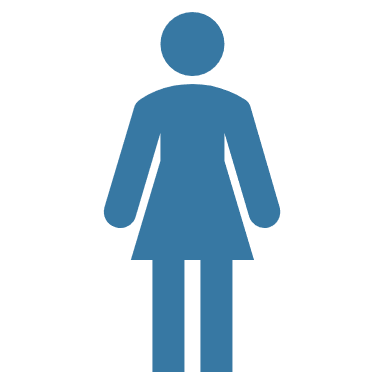 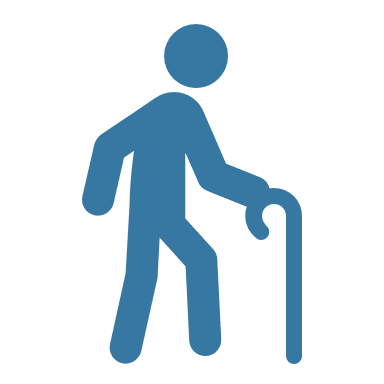 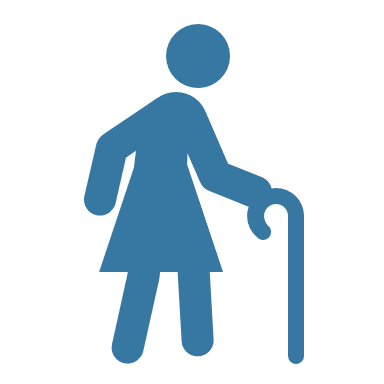 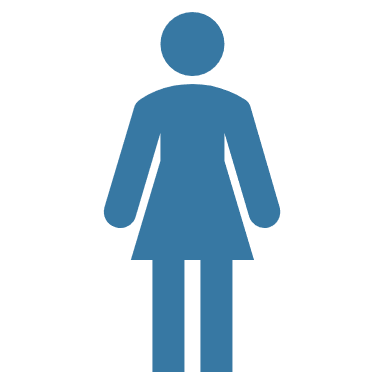 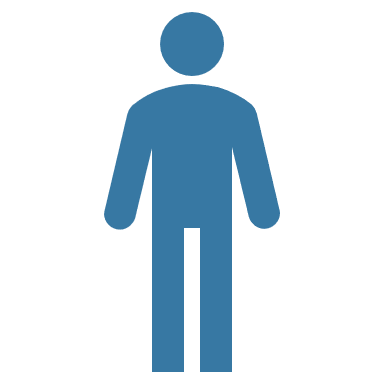 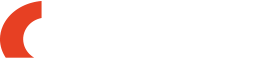 BALANCE DE VIVIENDA 2023
DISTRIBUCIÓN DEL DÉFICIT DE VIVIENDA EN EL TERRITORIO
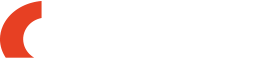 BALANCE DE VIVIENDA 2023
DISTRIBUCIÓN DEL DÉFICIT DE VIVIENDA EN EL TERRITORIO | RHA + RHD
RM
395.450 requerimientos
+17% vs. 2017
Macrozona Norte
94.557 requerimientos
+31% vs. 2017
Macrozona Sur
211.607 requerimientos
+ 7% vs. 2017
42%
23%
10%
del déficit nacional
del déficit nacional
del déficit nacional
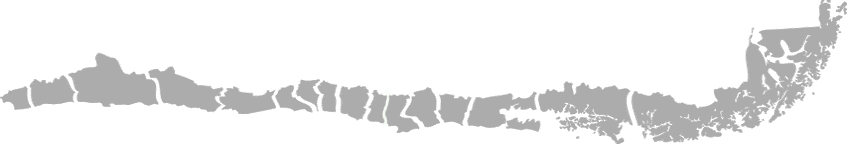 II
I
III
XV
VI
V
VII
IV
IX
XI
XVI
XII
XIV
X
VIII
Macrozona Austral
8.523 
requerimientos
-15% vs. 2017
Macrozona Centro
224.869 requerimientos
+9% vs. 2017
1%
24%
del déficit nacional
del déficit nacional
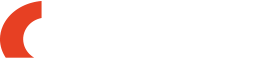 BALANCE DE VIVIENDA 2023
DÉFICIT DE VIVIENDA EN EL TERRITORIO – DETALLE REGIONAL | RHA + RHD
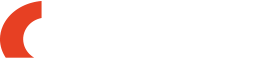 BALANCE DE VIVIENDA 2023
DÉFICIT DE VIVIENDA EN EL TERRITORIO – DETALLE COMUNAL PARA RM | RHA + RHD
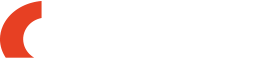 SÍNTESIS
POSIBLES CAUSAS
PROPUESTAS
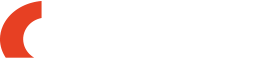 BALANCE DE VIVIENDA 2023
SÍNTESIS DE RESULTADOS
disminuyó el déficit habitacional asociado a viviendas deterioradas.
Clave: Posible efecto de los programas de mejoramiento (como PPPF y DS27).
Aumentó el número de requerimientos en los últimos 5 años. 
Clave: Aumento de las familias allegadas por incapacidad financiera.
- 3%
13%
de las familias con RHD tiene un jefe de hogar mayor a 60 años que vive solo o corresponde a una pareja sin hijos (55% bajo el IV decil de ingresos).
Se redujo allegamiento + hacinamiento, principalmente en grupos vulnerables. Clave: Buen desempeño y focalización de programas.
35%
-27%
de los requerimientos están en la RM. La mayoría corresponde a familias allegadas jóvenes (72% son RHA), con incapacidad financiera y lideradas por una mujer.
Corresponde a grupos unipersonales o sin núcleo, únicas tipologías de  familias que muestran crecimientos importantes en el total de déficit habitacional.
42%
57%
de los requerimientos están en las macrozonas centro (sin RM) y sur. Clave: Allegados con incapacidad financiera (crecen en promedio 65% vs. 2017).
del total de familias del déficit están lideradas por una mujer, mayormente joven. Casi 2 de cada 10 son familias extranjeras.
47%
54%
C a m p a m e n t o s
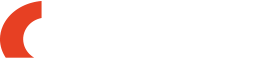 BALANCE DE VIVIENDA 2023
POSIBLES CAUSAS
Estos resultados son consistentes con lo experimentado por el país en el último tiempo, considerando:
1
Creciente desacople entre los ingresos de las familias (IR real) y el precio de las viviendas (a partir de 2011), lo que ha deteriorado la capacidad de los hogares de acceder a una vivienda.
Posibles causas
Incremento de la demanda habitacional
Normativas restrictivas de la oferta inmobiliaria
Escasez de suelo atractivo para construir en las grandes ciudades
Incremento significativo  en los costos de construcción
C a m p a m e n t o s
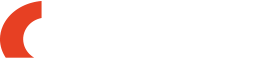 Fuente: CChC en base a Banco Central de Chile & Informe de Claples UC
BALANCE DE VIVIENDA 2023
POSIBLES CAUSAS
Estos resultados son consistentes con lo experimentado por el país en el último tiempo, considerando:
2
Crisis sanitaria y económica por COVID-19 que tuvo importantes efectos: deterioro en el empleo, aumento de tasas de interés, endurecimiento en las condiciones crediticias tanto para la compra de viviendas como para el desarrollo de nuevas y un espiral inflacionario entre 2021 y 2023.


Crecimiento significativo en los costos de edificación (38%), lo que se explica principalmente por un alza de los materiales (65%) y en menor medida de misceláneos (31%) y sueldos (17%).


Esto se tradujo en un crecimiento del precio de la vivienda, (+36% entre 2017 y 2022), lo que se explica por un incremento del valor de las casas de 38% y de los departamentos, de 35%.


Profundización del fenómeno de migración internacional (desde el censo de 2017 hasta ahora), casi duplicándose en los últimos 5 años (+736.000 personas).
3
4
5
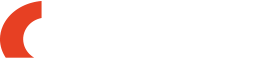 BALANCE DE VIVIENDA 2023
NECESIDAD TOTAL DE SOLUCIONES HABITACIONALES EN CHILE
935 mil
Requerimientos habitacionales a nivel nacional
+ 114 mil
Familias viviendo en campamentos*
+ 40 mil
Personas en situación de calle*
1.089.000
Total requerimientos habitacionales a nivel nacional
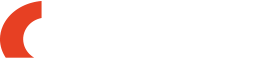 *Fuentes: “Catastro Nacional de Campamentos 2022-2023” – Techo Chile | Catastro Ministerio de Desarrollo Social.
BALANCE DE VIVIENDA 2023
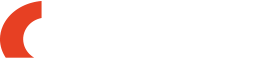 BALANCE DE VIVIENDA & ENTORNO URBANO 2023
BALANCE DE VIVIENDA 2023
PROPUESTAS CChC (25 MEDIDAS PRO REACTIVACIÓN, CRECIMIENTO Y EMPLEO)
1
Reforzar programas habitacionales: Generar incentivos normativos para masificar la oferta de viviendas en arriendo con y sin subsidio –en terrenos públicos y privados– y ampliar programas existentes, como Pequeños Condominios, incluyendo incentivos a la personas propietaria del terreno.
15
2
Ampliar la garantía estatal al pie de los créditos hipotecarios. Elevar el porcentaje del pie garantizado (a 15% como en otros países) y/o el precio máximo de la vivienda. La clase media necesita medidas muy potentes para resolver su grave problema de acceso a la vivienda.
08
3
Volver a tratar la vivienda como un bien básico. La vivienda no es un bien de consumo, por lo que debe aplicársele un IVA rebajado, como en otros países OCDE (España: 50% del IVA), o eximirla del pago de este impuesto, como fue hasta 2016. Se estima que con la aplicación del IVA el precio de las viviendas aumentó 12%.
16
4
Implementar mecanismo de reemplazo del CEEC. Por ejemplo, un subsidio directo, por un monto equivalente, a la compra de una vivienda. La eliminación del CEEC provoca un aumento entre 11% y 13% del precio final de la vivienda e implementar un mecanismo de reemplazo fue propuesto por distintos organismos en el marco de la eliminación de exenciones.
11
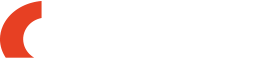 BALANCE DE VIVIENDA & ENTORNO URBANO 2023
BALANCE DE VIVIENDA 2023
PROPUESTAS CChC (25 MEDIDAS PRO REACTIVACIÓN, CRECIMIENTO Y EMPLEO)
5
Adecuar la normativa a la realidad de los hogares. La composición familiar ha evolucionado en el tiempo por lo que es necesario adecuar densidades consideradas en las normas a la realidad actual del número de habitantes por hogar, permitiendo alinear los instrumentos de planificación territorial.
14
6
Impulsar densificación equilibrada. En las grandes ciudades (donde se concentran los RHA) es necesario activar una estrategia de densificación equilibrada, a nivel supracomunal, en torno a la infraestructura de transporte de alto estándar para maximizar la rentabilidad social de la inversión pública.
13
7
Generar incentivos tributarios transitorios para la compra de viviendas. Por ejemplo, en crisis anteriores, como en la crisis asiática de 1998, se permitió descontar de la base imponible los dividendos de los créditos hipotecarios.
10
8
Planificar las ciudades con una  mirada integral y de largo plazo. Planificar la ciudad de forma integral, considerando conjuntamente la actual y futura demanda de viviendas y el suelo urbano necesario para responder a ella y, al mismo tiempo, elevar la calidad de vida urbano en las zonas más deterioradas .
24
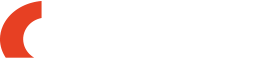 BALANCE DE VIVIENDA & ENTORNO URBANO 2023
BALANCE DE VIVIENDA 2023
VISITA EL VISUALIZADOR – BALANCE DE VIVIENDA Y ENTORNO URBANO 2023
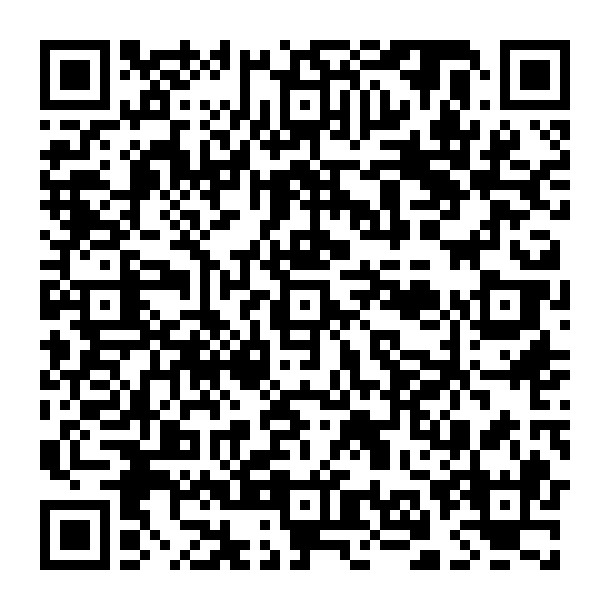 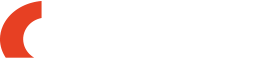 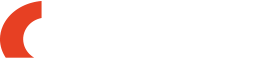 BALANCE DE VIVIENDA  
2023
Déficit habitacional en Chile: 
Evolución y análisis de la crisis de vivienda
Nicolás León R.
Gerente de Estudios y Políticas Públicas